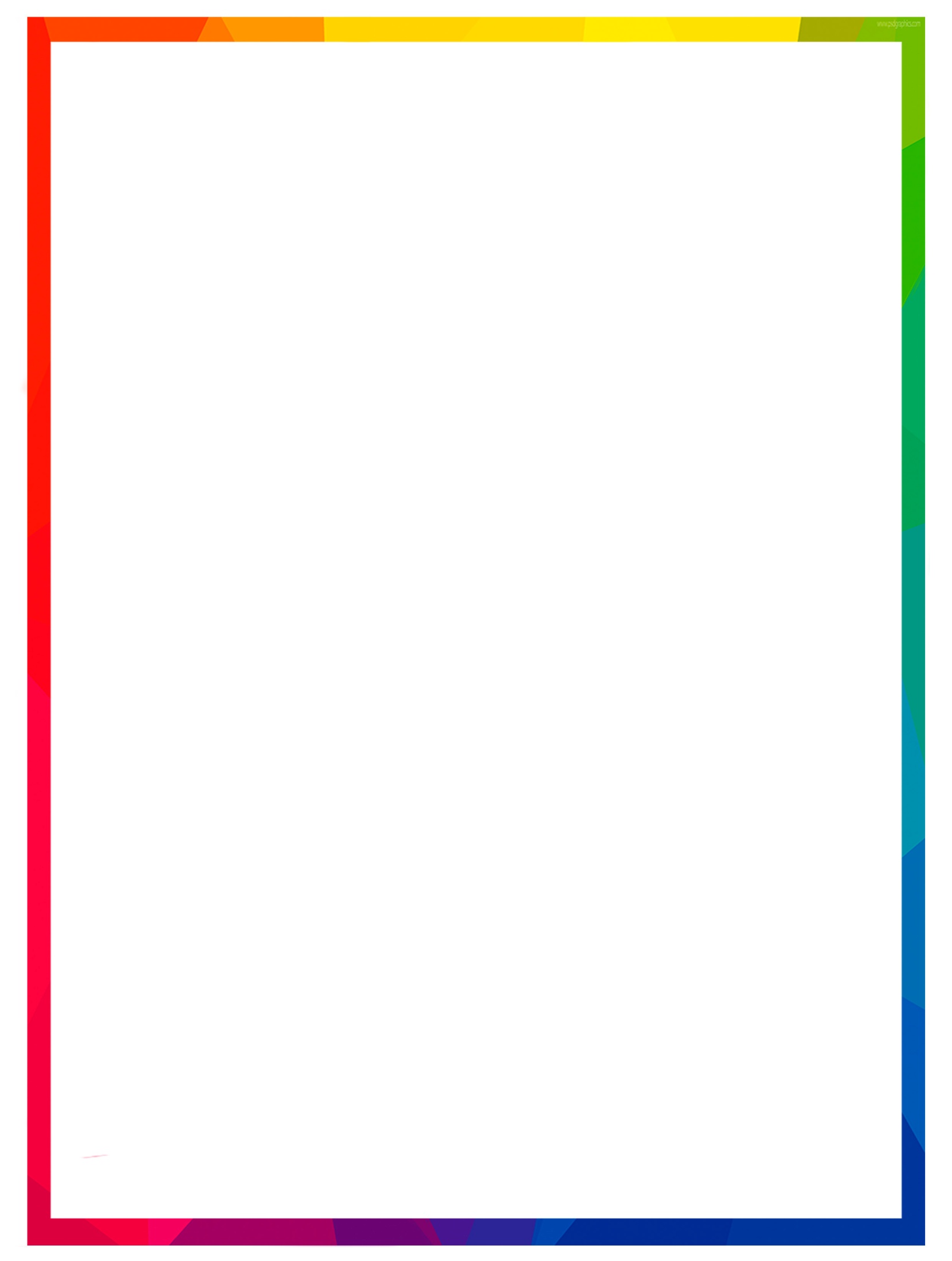 структурное подразделение государственного бюджетного  общеобразовательного учреждения Самарской области средняя общеобразовательная школас. Красный Яр муниципального района Красноярский Самарской области «Детский сад «ЯРкий»» ГБОУ СОШ с.Красный Яр
тема: «Развитие предпосылок математических основ детей раннего возраста»



Старший воспитатель Маклакова Н.В.
Воспитатель Владимирова Е.Ю.
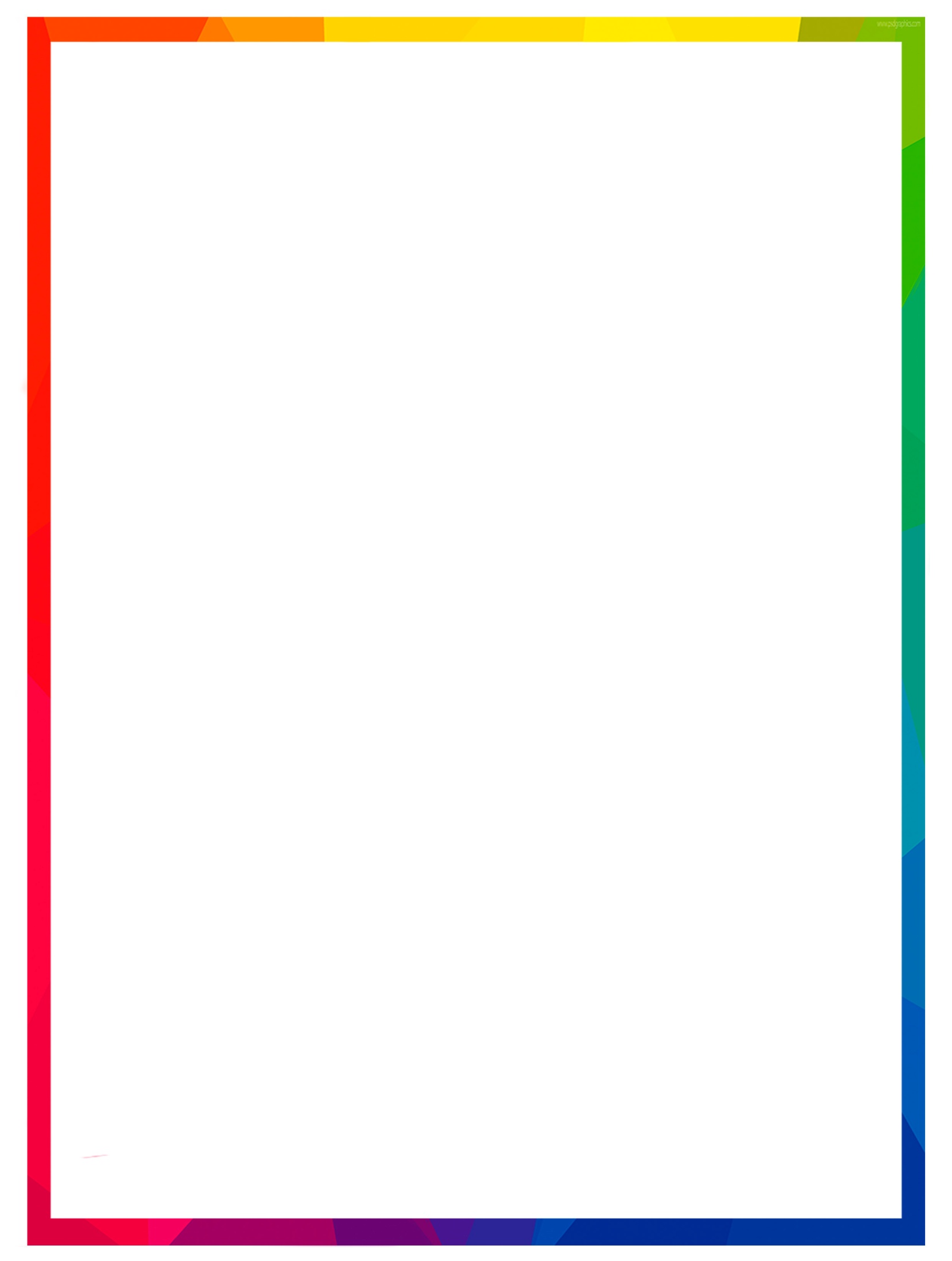 Состав пособия:
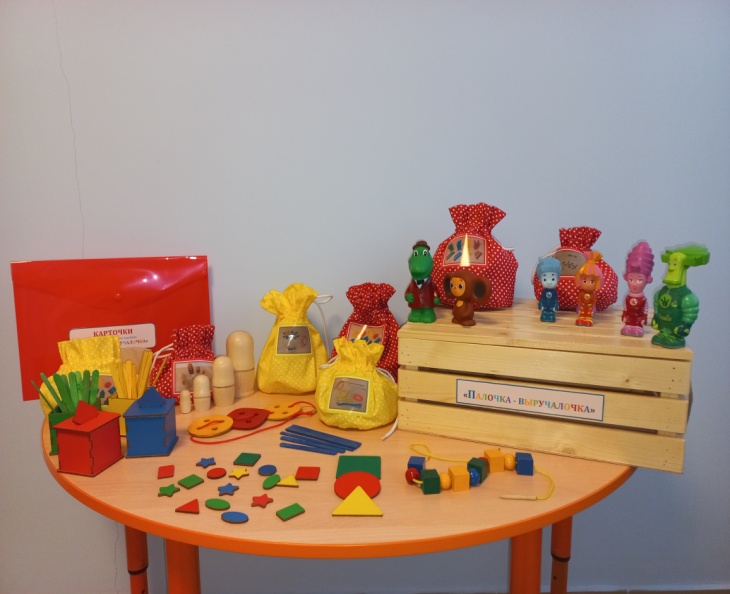 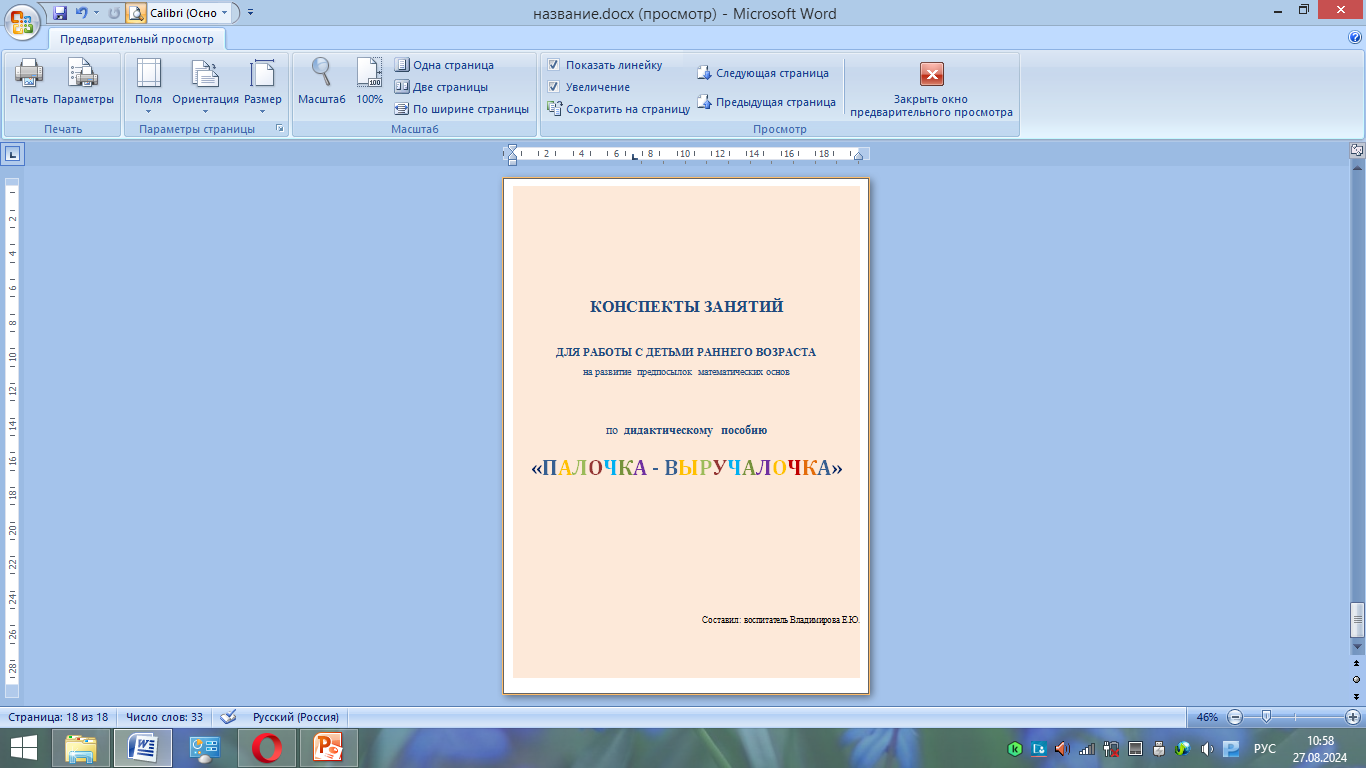 Мультгерои для создания мотивации
КАРТОЧКИ
 для дидактического пособия
«ПАЛОЧКА - ВЫРУЧАЛОЧКА»
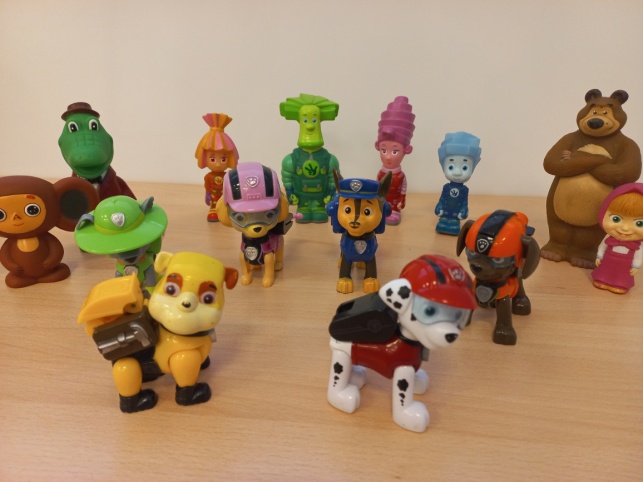 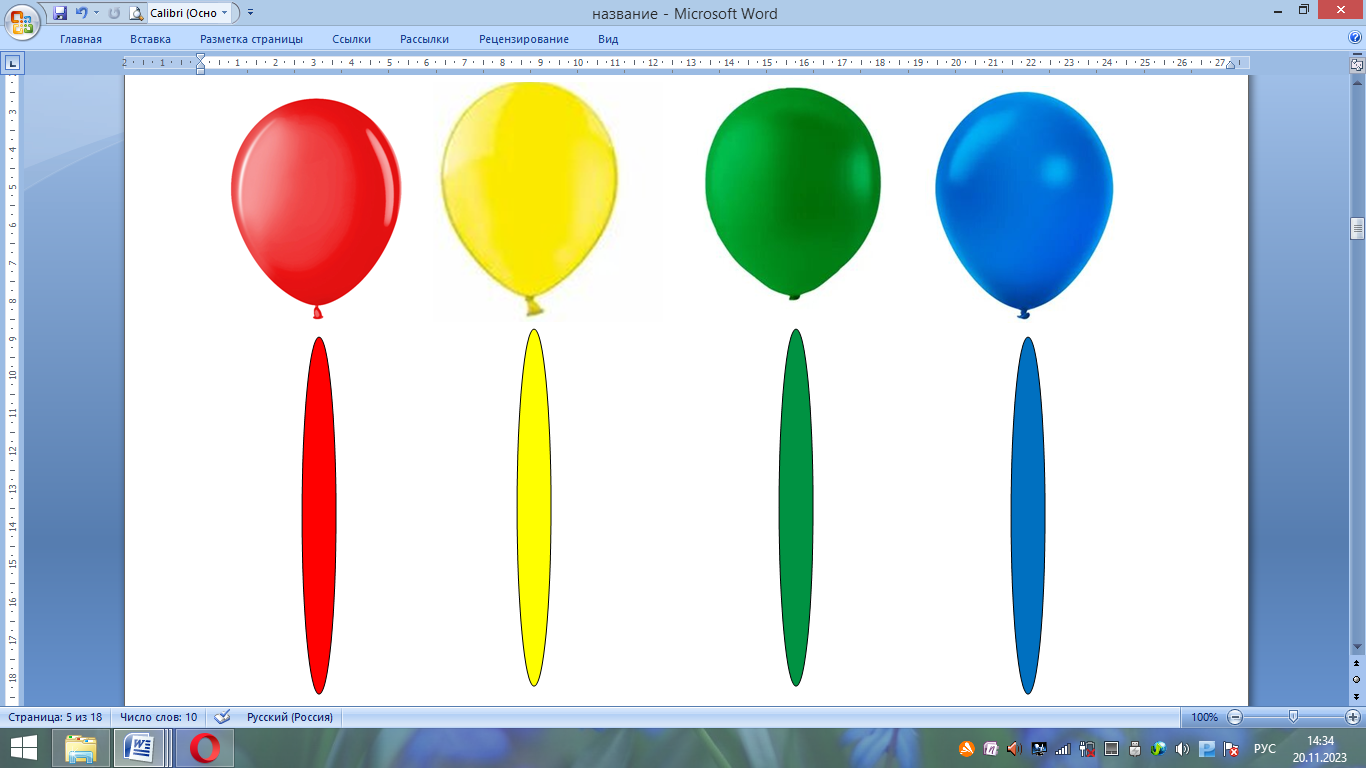 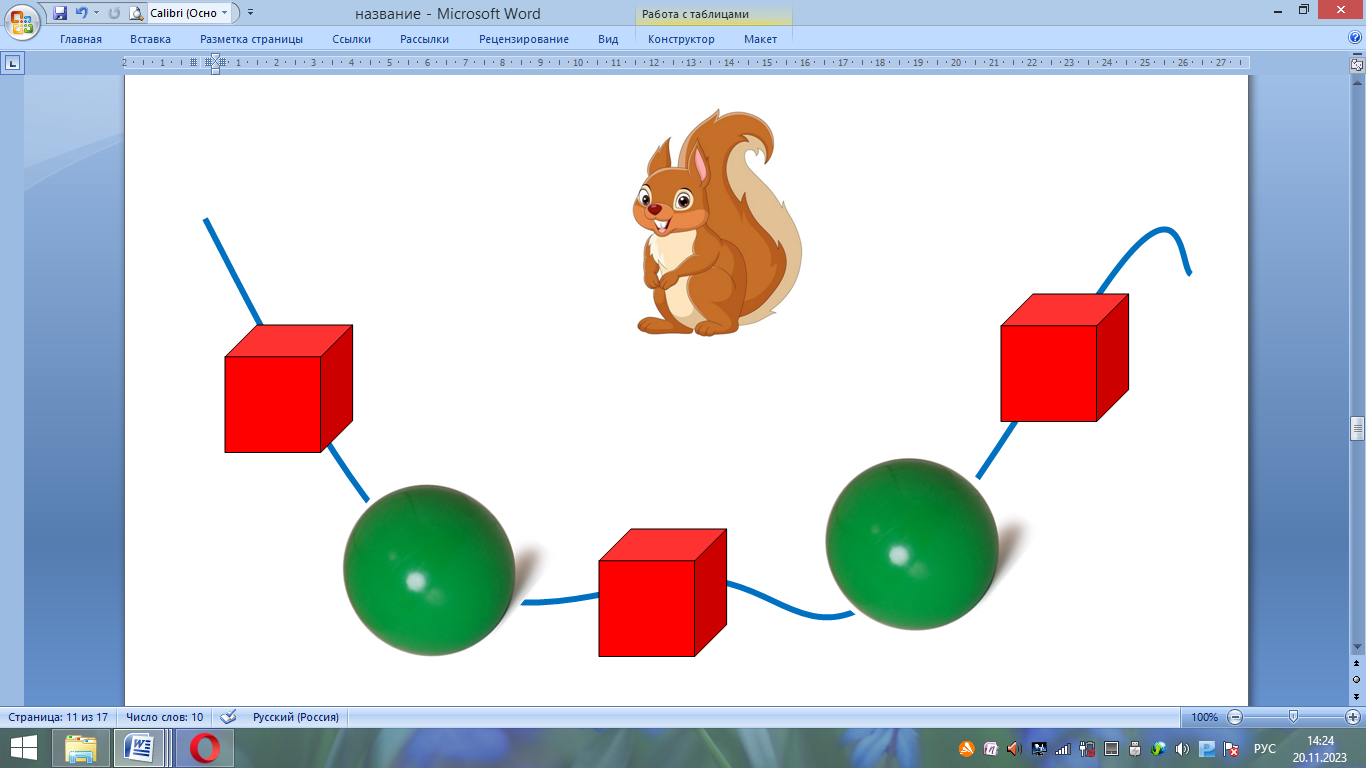 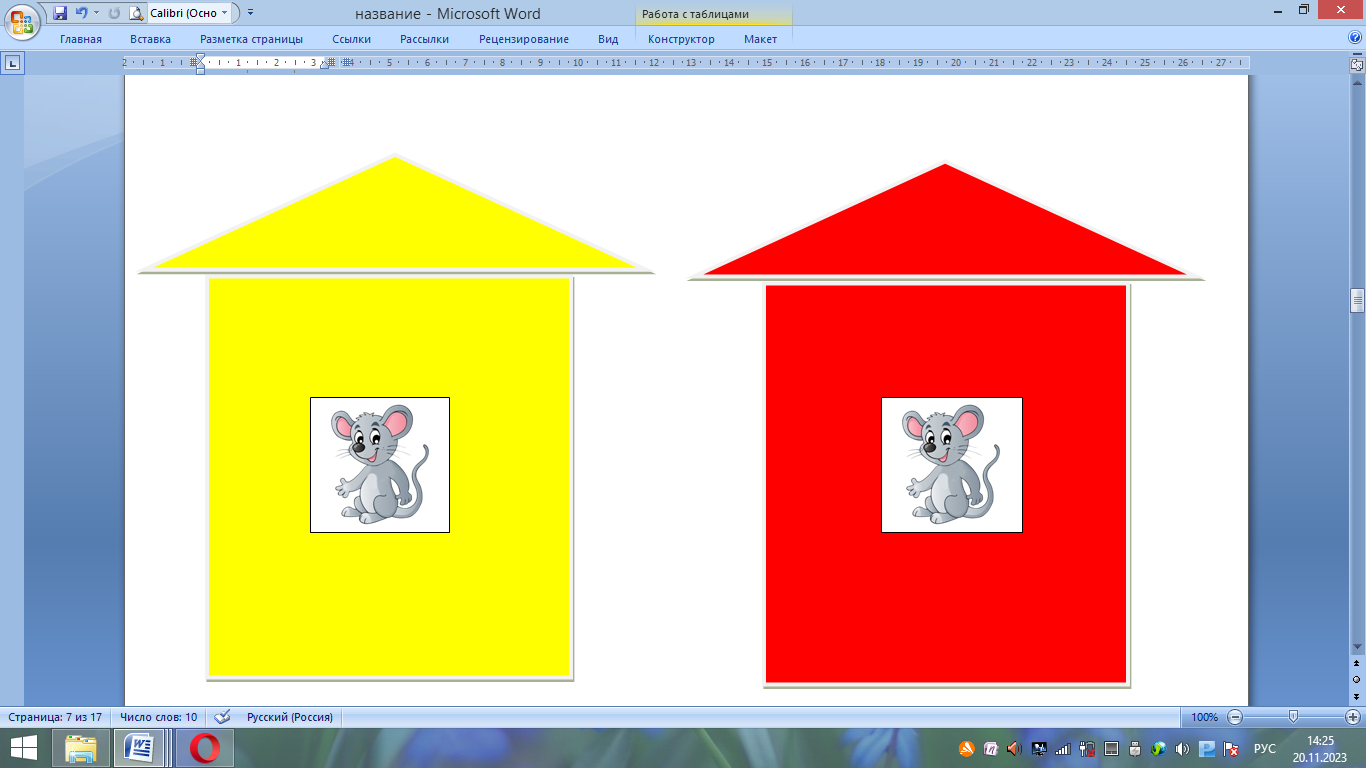 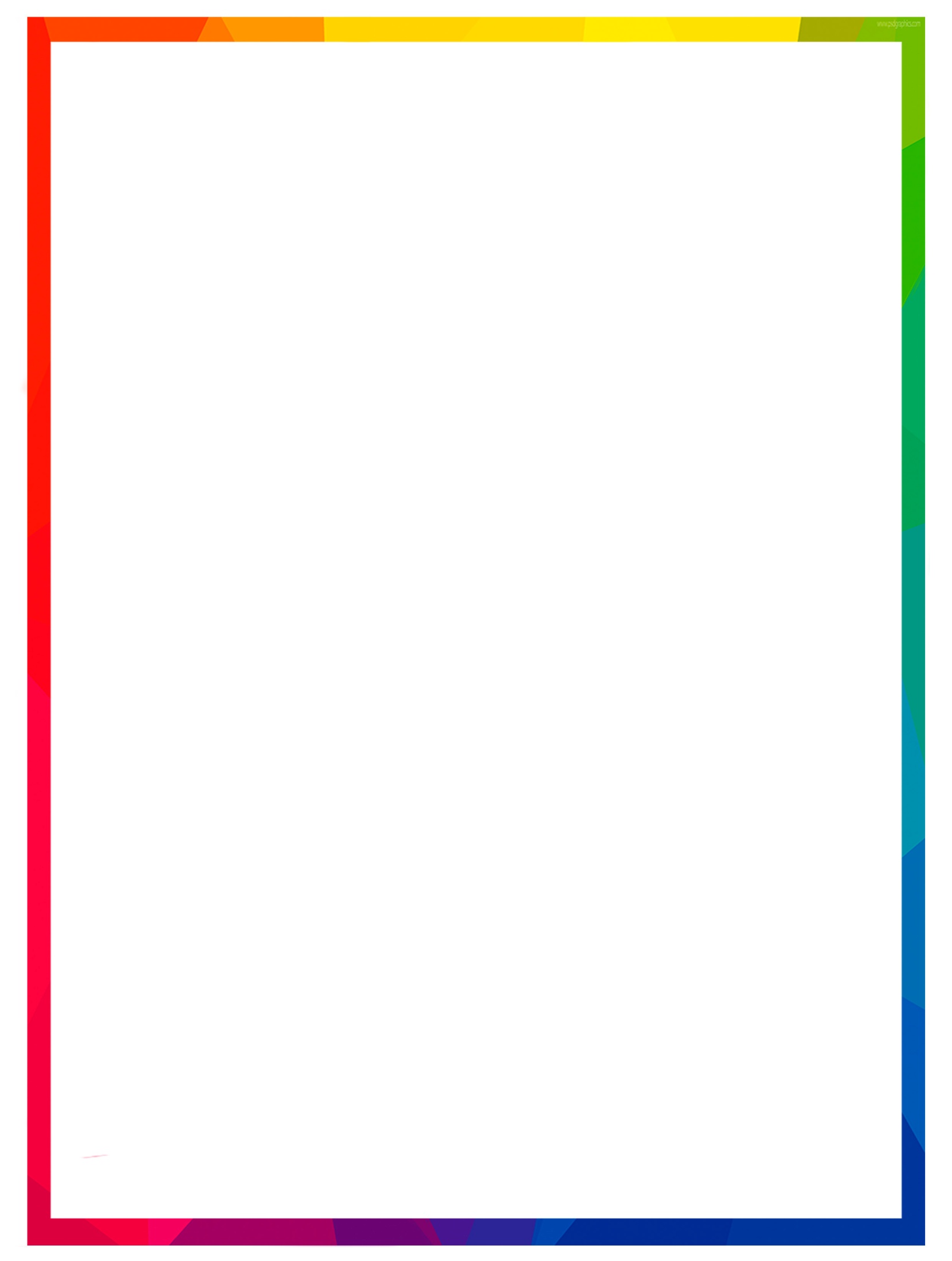 Дидактическое пособие
«ПАЛОЧКА - ВЫРУЧАЛОЧКА»
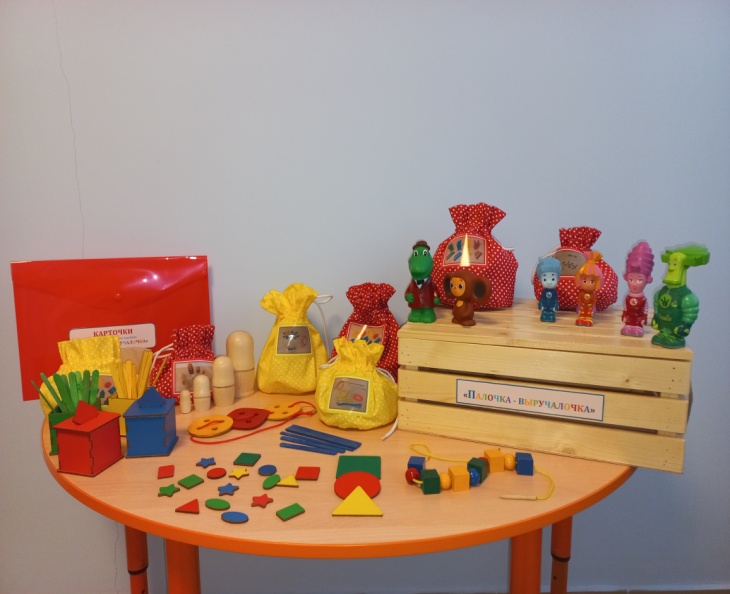 Спасибо за внимание!